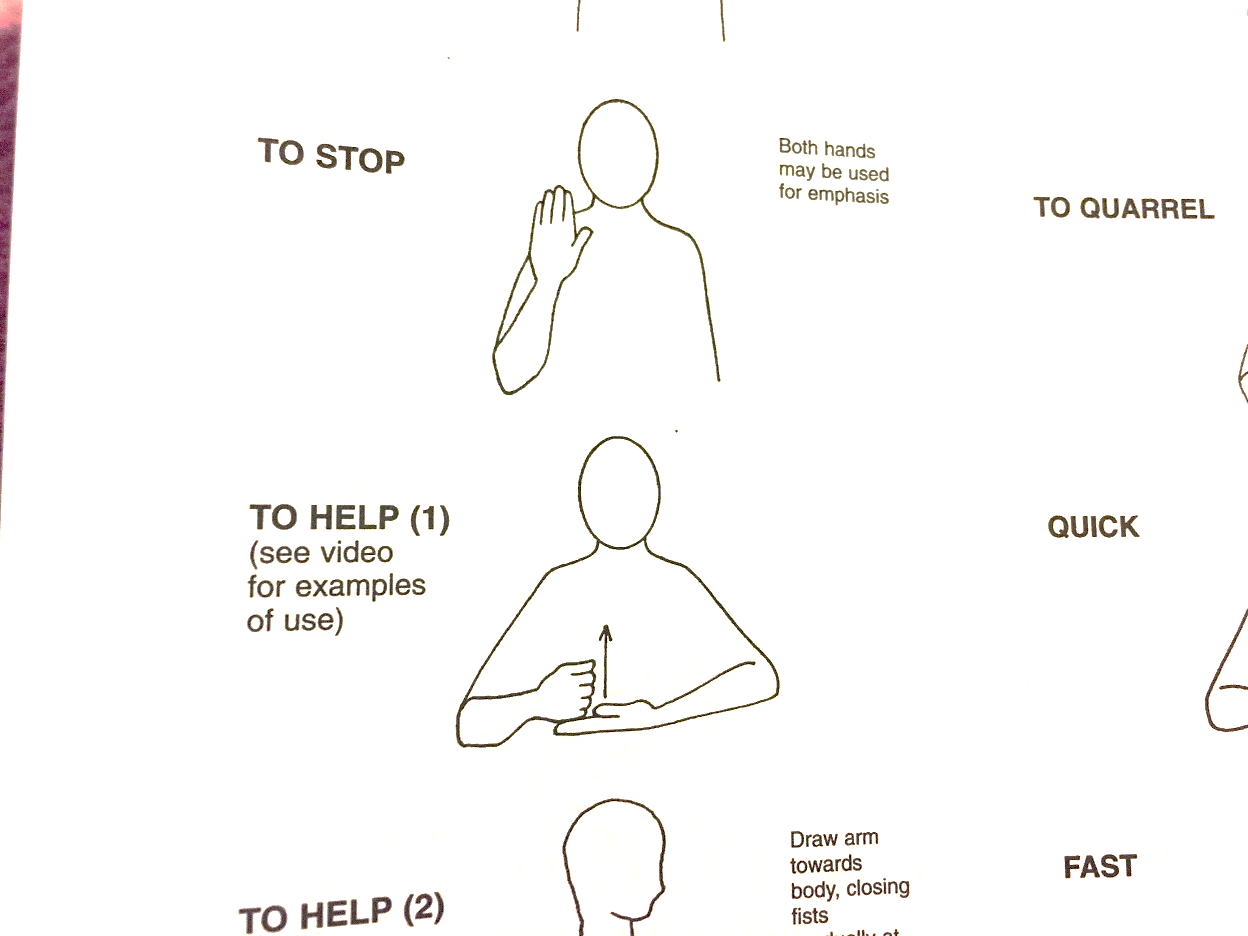 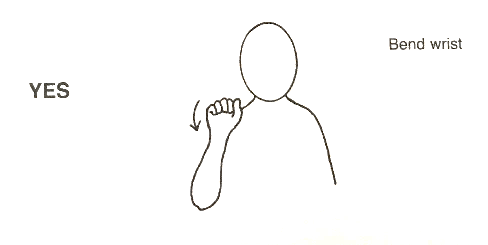 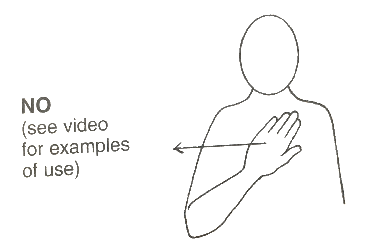 Yes
No
Help